Hexagon Task – Biology
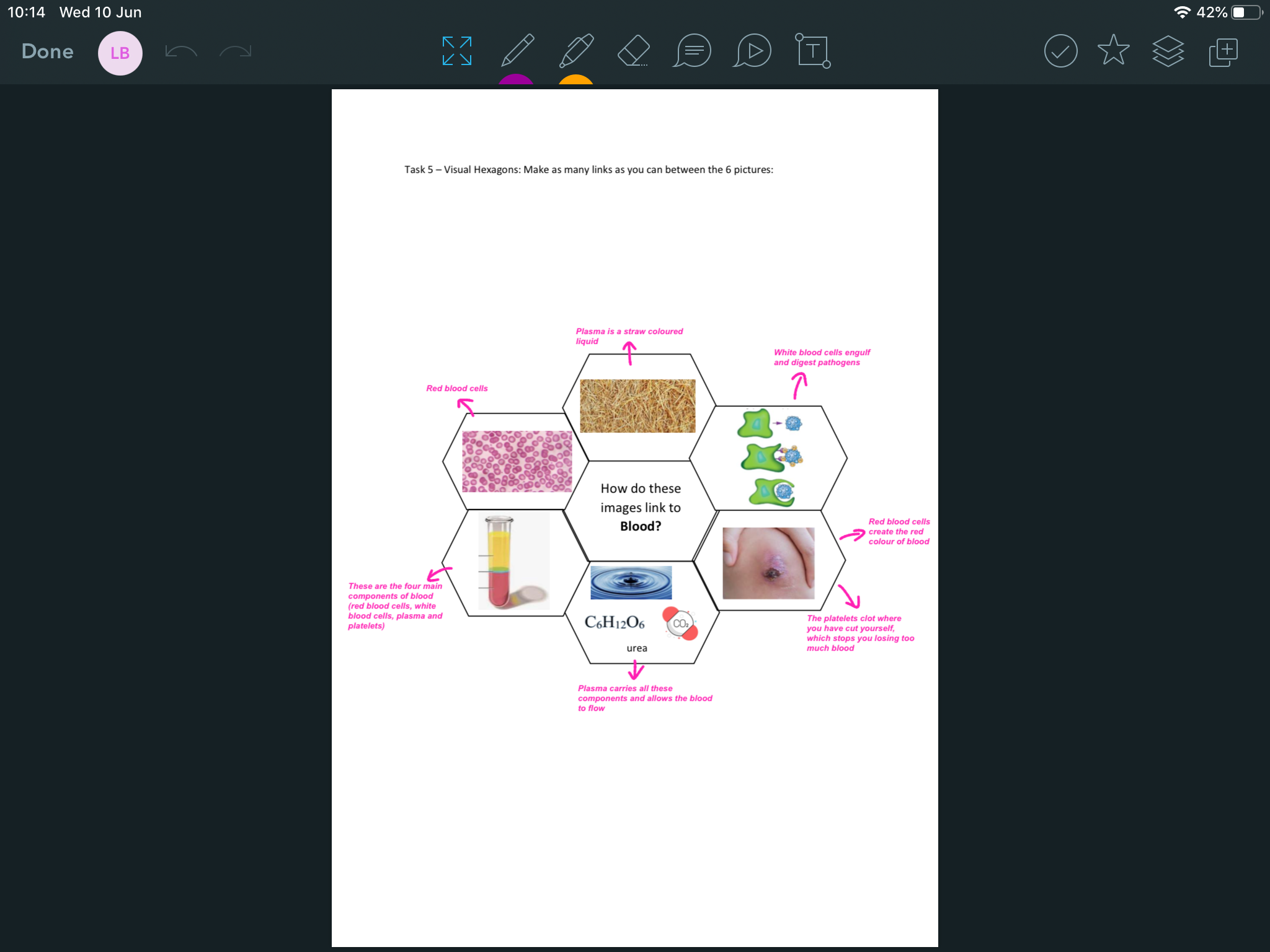 Link learning

Open ended so answers can’t be copied!